Trade Accelerator Program
Legal Session
Exporting from Canada: Legal Considerations
Presented to
Calgary Economic Development
September 10, 2019
Presenters
Noren Howg, Lawyer, Intellectual Property
George Reid, Lawyer, International Trade & Investment
Commercial Considerations
2
Commercial and Contractual Considerations
Evaluation Stage (i.e., where to start?)

Structuring Considerations

Is there a need for a local presence?
Foreign entity owned by Canadian parent
Local joint-venture partner
Local distributor (exclusive or non-exclusive)

If not, then …
Direct sales/Exports
3
Commercial and Contractual Considerations
Do your due diligence!

Credit-worthiness
How are you getting paid (wire, Letter of credit, payment terms, etc.)?

Anti-corruption and economic sanctions risk
Are you selling to a foreign government or an entity that receives public funding?
4
Commercial and Contractual Considerations
2) Agreement Stage

Written Agreement 

Informal written agreement (e.g. Term Sheet)

Formal written Agreement (e.g. Supply Agreements, Distribution Agreements, Service Agreements, Purchase Orders and License Agreements)
5
Commercial and Contractual Considerations
3) Select Key Terms

Boilerplate Agreements 
Governing Law
Incoterms
Dispute Resolution (Arbitration)
“Local Law” Risks 
Insurance
6
Customs & Trade Considerations
7
Exporting goods/services – what you need to know
The international framework for import/export rules

Getting your product out of the country and into another country

Be aware of export sanctions, export controls and anti-corruption risks
8
International framework for import/export rules
Customs Duties on imported goods
Determined by the tariff classification, value and origin of the goods

Tariff Classification: Harmonized to 6-digits for all World Customs Organization members. 
Canadian Customs Tariff: https://www.cbsa-asfc.gc.ca/trade-commerce/tariff-tarif/2018/menu-eng.html 
Value – usually the price paid or payable for the goods
Origin – determined by reference to specific rules. 
If claiming the basic Most Favoured Nation, not complicated. 
If claiming duty-free or reduced duties based on a free trade agreement, can be complicated.
9
International framework for import/export rules
Don’t forget the GST on imports!

Most countries have some form of value-added tax on imports

Rules can be very complicated, depending on the transaction structure
10
What Are FTAs?
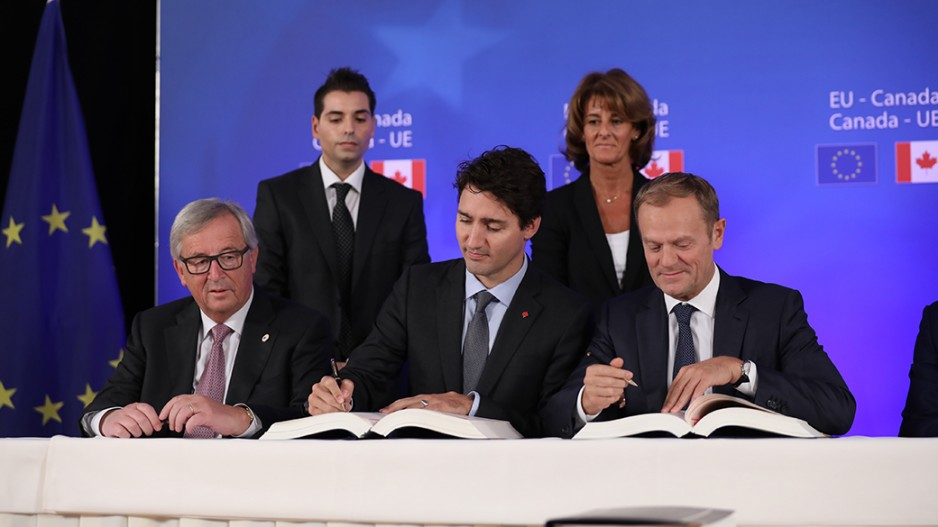 Each FTA is different

Common elements:
Tariff reduction
Customs facilitation
Regulatory harmonization
Market access via quotas
Dispute resolution

Must know and understand “rule of origin” for each product exported

“Certificate of Origin”—a legally binding document, akin to an affidavit
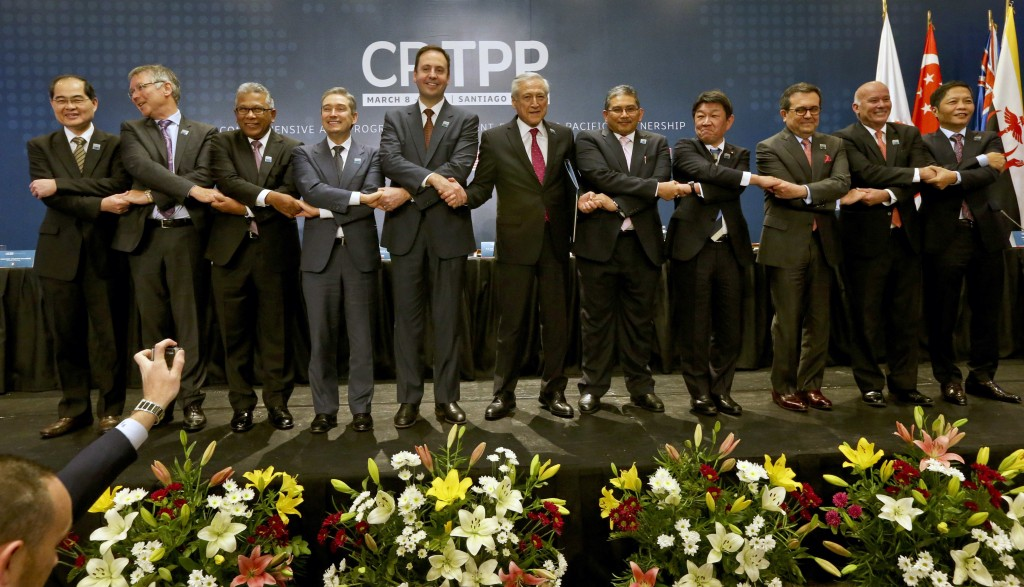 11
International framework for import/export rules
Exporting
Usually limited to reporting the export of the goods 
Big exception for the U.S. – no export reporting required unless the good is controlled by a Federal statute, in which case, export reporting is necessary
Service providers exporting controlled technology must also obtain a permit for, and export report, a transfer of controlled technology
12
Getting your product our of the country
Know your product
HS tariff classification

How is the product regulated at the provincial and Federal level?

Are special permits required to import/export? 

For example, Export Controls apply to goods and technology that have dual military and civilian uses (lasers, encryption), or other goods the Government of Canada decides to control as a matter of policy

Even sending or allowing access to controlled software may require a permit!
13
Getting your product into another country
Goods: How is your product regulated in your customer’s country and what permits does your customer need to import it?
Agri-food products typically have stringent requirements

Depending on the market, there may be restrictions that have no equivalent in Canada

Dealing with importer requests: quality certifications, country of origin certifications, certificate of free sale, etc.

Services: Are there business visa requirements? Local tax implications of onboarding a customer located in another country?
14
Special considerations: Economic Sanctions
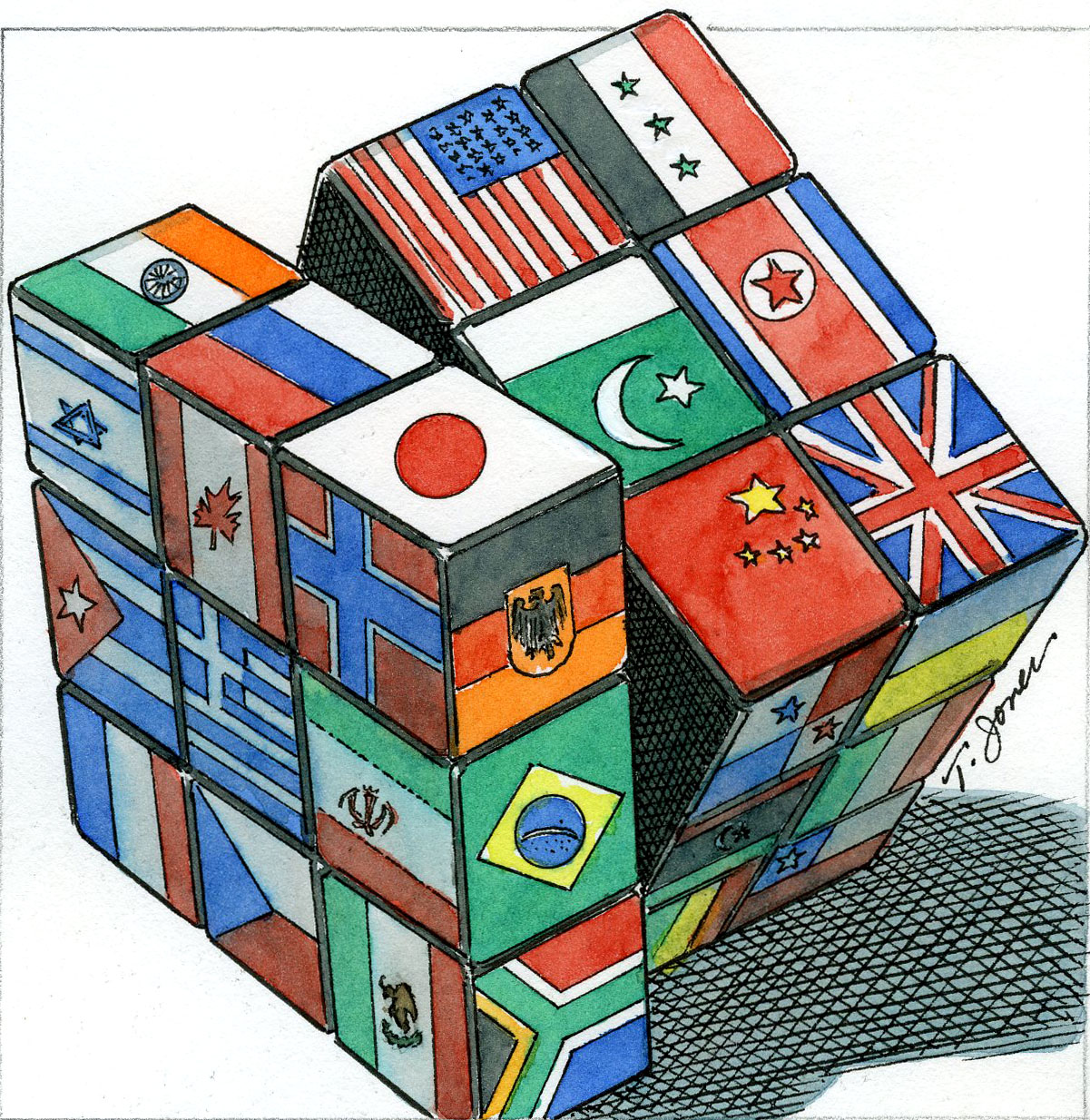 Canada restricts dealing with certain countries & people
Special Economic Measures Act
United Nations Act (U.N. Security Council)
Criminal Code (terrorist groups)
Freezing Assets of Corrupt Foreign Officials Act
Justice for Victims of Corrupt Foreign Officials Act
Blocking orders (Cuba)
Beware: measures change frequently and changes are immediate
Permits can be obtained on a case by case basis
Non-compliance has serious consequences: seizure of goods, potential criminal prosecution, harm to reputation
15
Special Considerations: Corruption & Bribery
Giving (or offering, or agreeing to give) a bribe—directly or indirectly—is a criminal offence in Canada 
Corruption of Foreign Public Officials Act
Criminal Code
Canada has jurisdiction to prosecute if there is a “real and substantial connection” to Canada OR the accused is a Canadian company or Canadian individual
No “facilitation payment” exception in Canada (since October 31, 2017)
Consider geography (high risk countries) and subject matter (e.g., points of contact with government officials)
Consider LEGAL RISK vs. REPUTATIONAL RISK
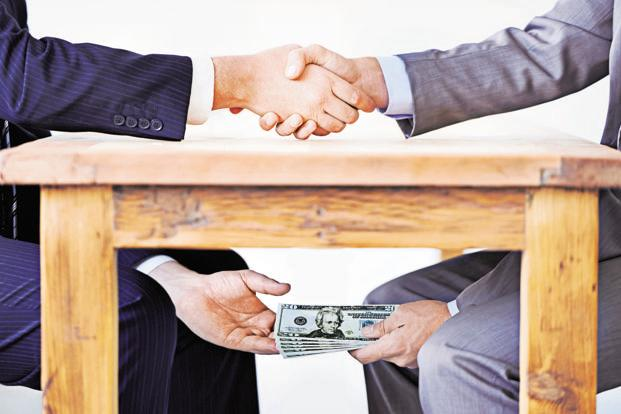 16
Special Considerations: Export Controls
Exports are controlled (require permits to export) on the basis of four criteria:
Product Classification
What is being exported? 
Is it dual-use, military, nuclear, U.S. origin or some other controlled category? 
Destination
Where is the product going?  
Is it being trans-shipped or re-exported from the destination? 
Is the destination (intermediate or final) subject to sanctions?
End-User
Who is receiving the product?  Are they on a restricted list?
End-Use
What will the end-user do with the product?
17
Intellectual Property refers to a bundle of rights that enables you to preclude others from using the protected aspect of your business without your permission.
18
Bundle of rights
Patent Act

Trademarks Act

Copyright Act

Confidential Information
19
Intellectual Property Considerations
Registration of rights: 

Product protection strategy – Patents

Brand protection strategy – Trademarks
20
Noren Howg
Lawyer, Intellectual Property
403.298.3688
howgn@bennettjones.com
George Reid
Lawyer, International Trade & Investment
416.777.7458
reidg@bennettjones.com
Thank You
21